GEOPOLITICS OF 
THE MIDDLE EAST AND TURKEY
Dr. ILIAS ILIOPOULOS
			Dr. phil, Ludwig-Maximilian University of Munich 
			Ass. Prof., National University of Athens
			Former Professor, Hellenic Naval War College 
			and American College of Greece
The Development of Islamic Civilization to the Eighteenth Century
Chapter 3
The Ottoman and Safavid Empires: A New Imperial Synthesis
16th-Century Islamic Empires
Three expansive empires emerged
Mughal Empire of Delhi 
Safavid Empire of Iran 
Ottoman Empire
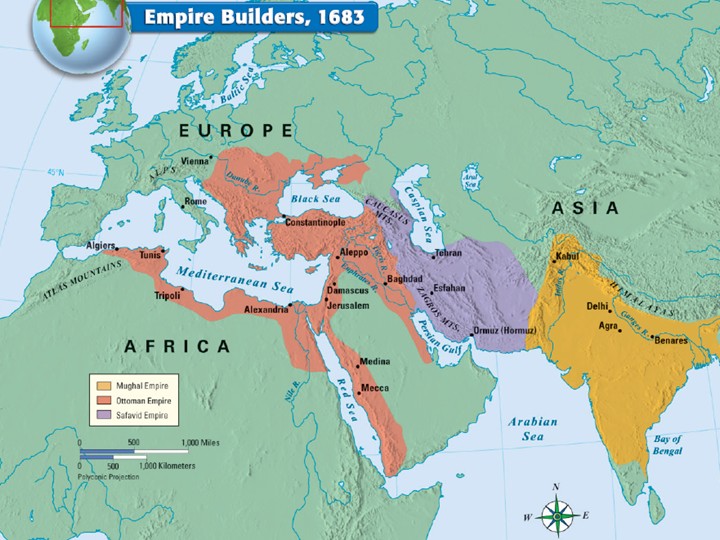 Mughal Empire [Delhi];  Safavid Empire [Iran];  Ottoman Empire
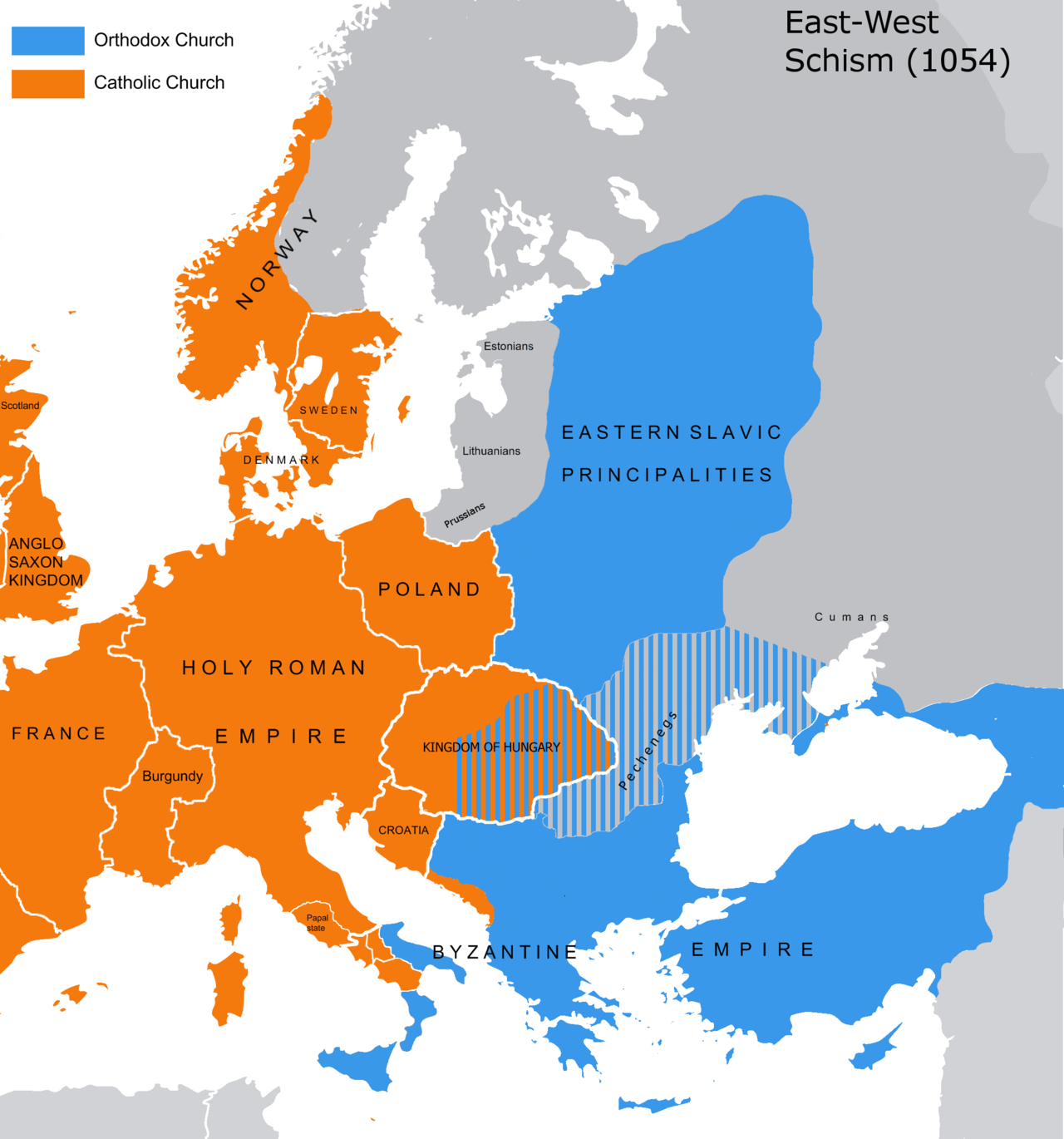 The Eastern Roman   
         (Byzantine) Empire 330 – 1453 AD
The Rise of the Ottoman[-Turkish] Empire
Originated as one of over a dozen Moslem 
     small principalities  in Asia Minor.
The tradition of Ghazi (غازي, , ġāzī) warfare against non-Muslims shaped the Ottoman Empire.
Ottoman system based on conquest and exploitation of conquered lands and peoples.
The Rise of the Ottoman[-Turkish] Empire
Traced to the military achievements of chieftains Osman  and his son Orhan  (“ghazi son of ghazi”).

Subjects of Orhan’s ghazi  became known as Osmanlis  (Ottomans).
Ghazis – ghaza (the warfare)
	“the instrument of the religion of God, 
 	a servant of God who purifies the earth 
	from the filth of polytheism; 
	the  ghazi  is the sword of God, 
  the protector and the refuge of the believers. 
	If he becomes a martyr in the ways of God, 
	do not believe that he has died – he lives in beatitude with God, he has eternal life”
-Ghaza was performed for spoils & booty too.
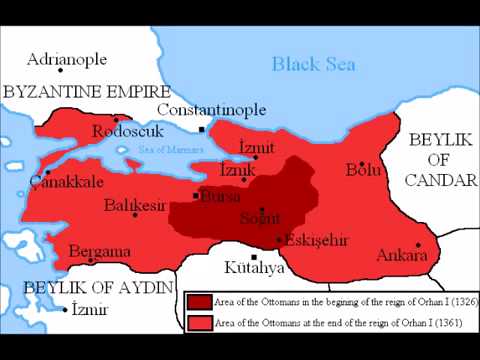 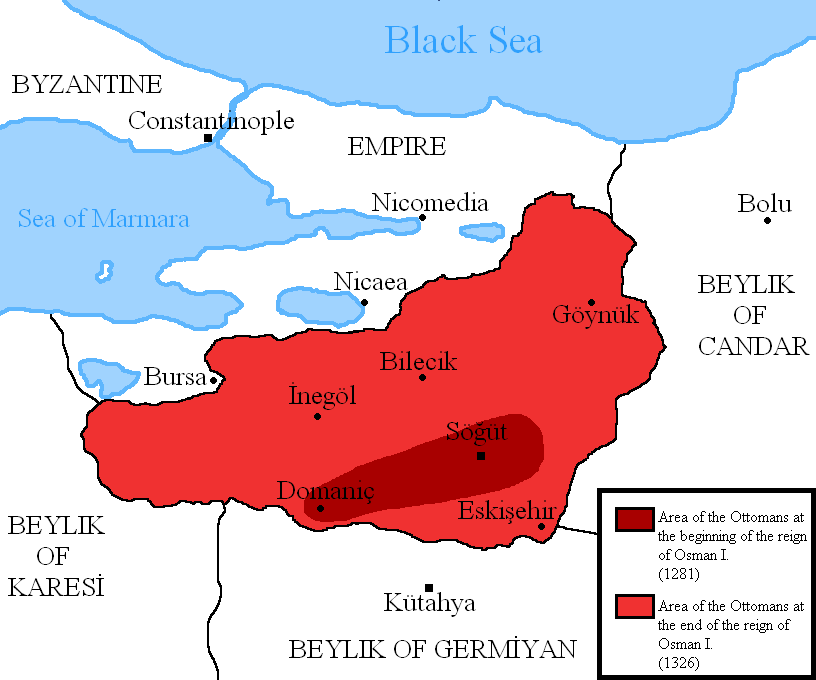 Initial Expansion (13th-14th c.)
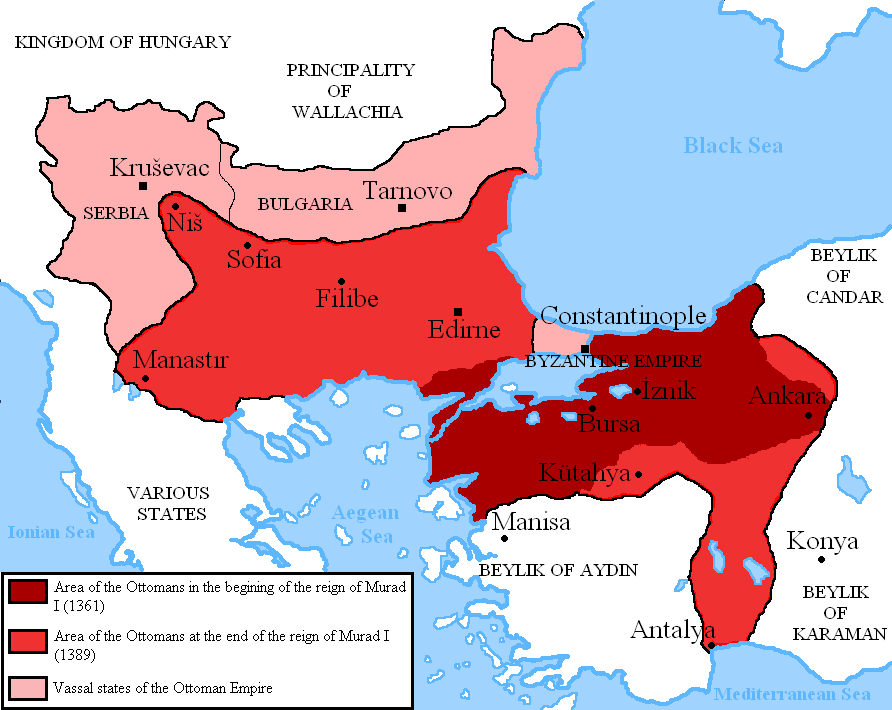 Ottoman Initial Expansion over Greek-Christian (Byzantine) Asia Minor (13th – 14th c.)
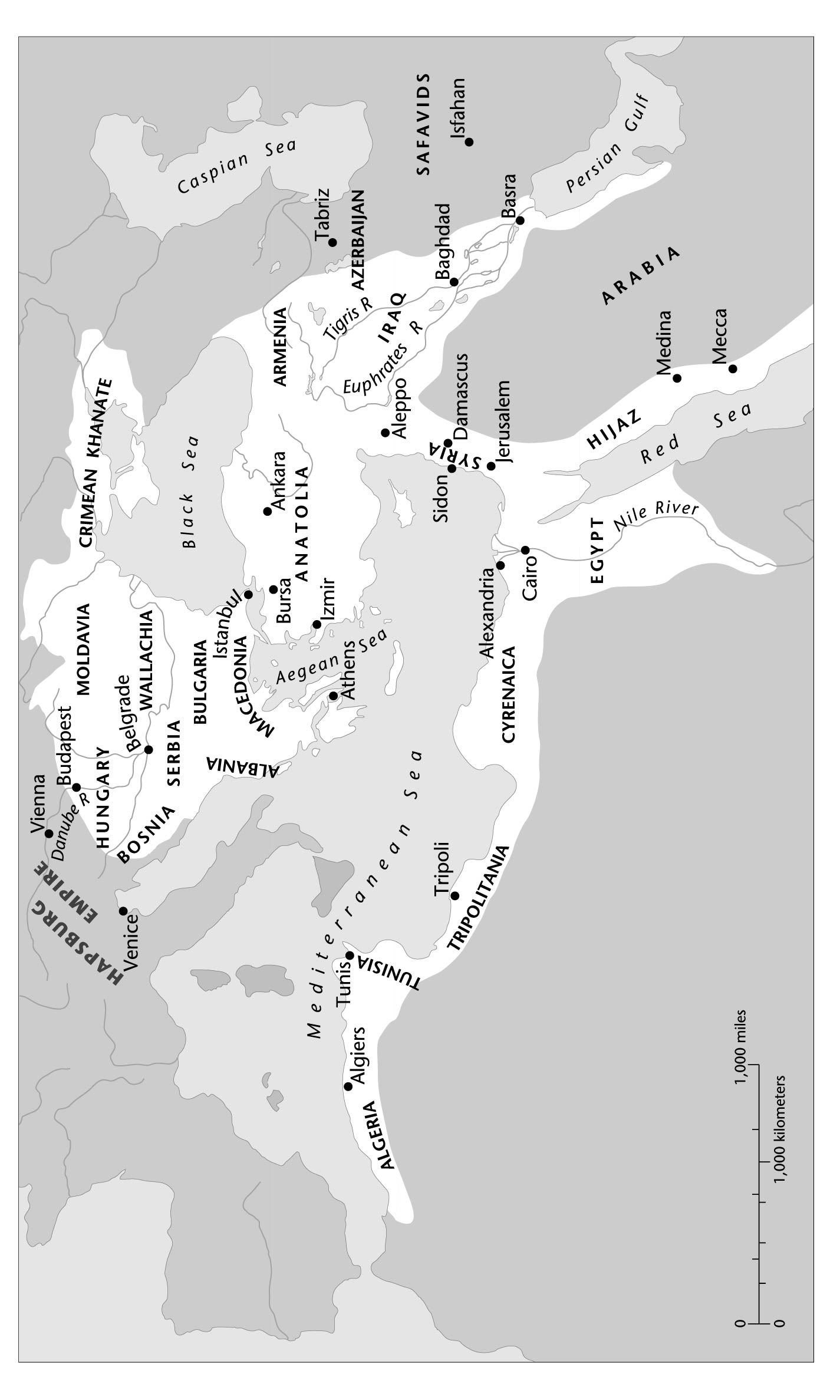 Ottoman Expansion over (Greek) Western Coast of Asia Minor,                   the European parts of the Byzantine Empire, and                                                       the other Christian lands of the Balkan Peninsula (14th-16th c.)
Three series of conquests turned the Ottoman Empire into a world power
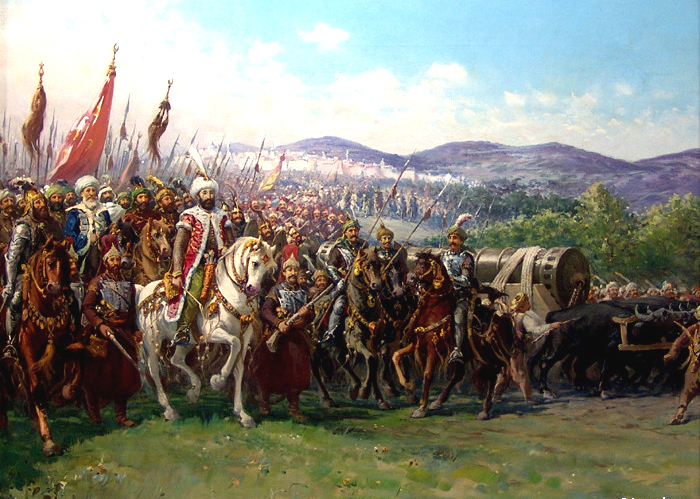 Siege of Constantinople by Ottoman Sultan Mehmed II, 1453
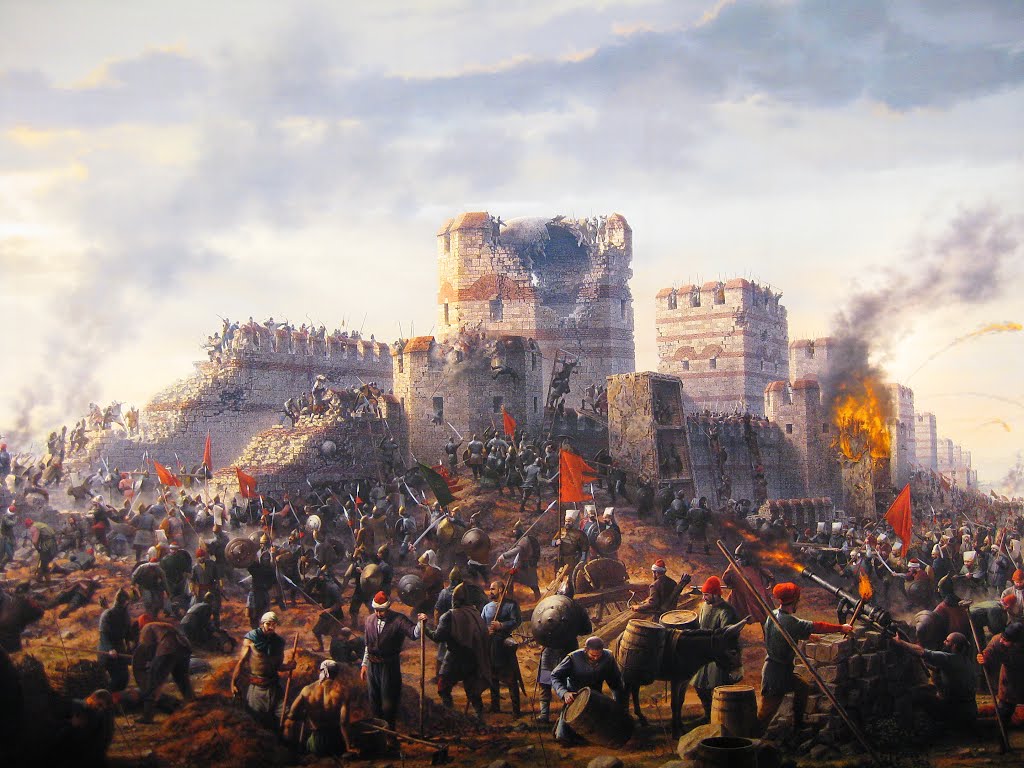 Fall of Constantinople in the hands of the Ottoman Turks, May 29, 1453
The last Greek-Orthodox Emperor Constantine XI Palaeologus 
fell at the gates of Constantinople, 
May 29, 1453
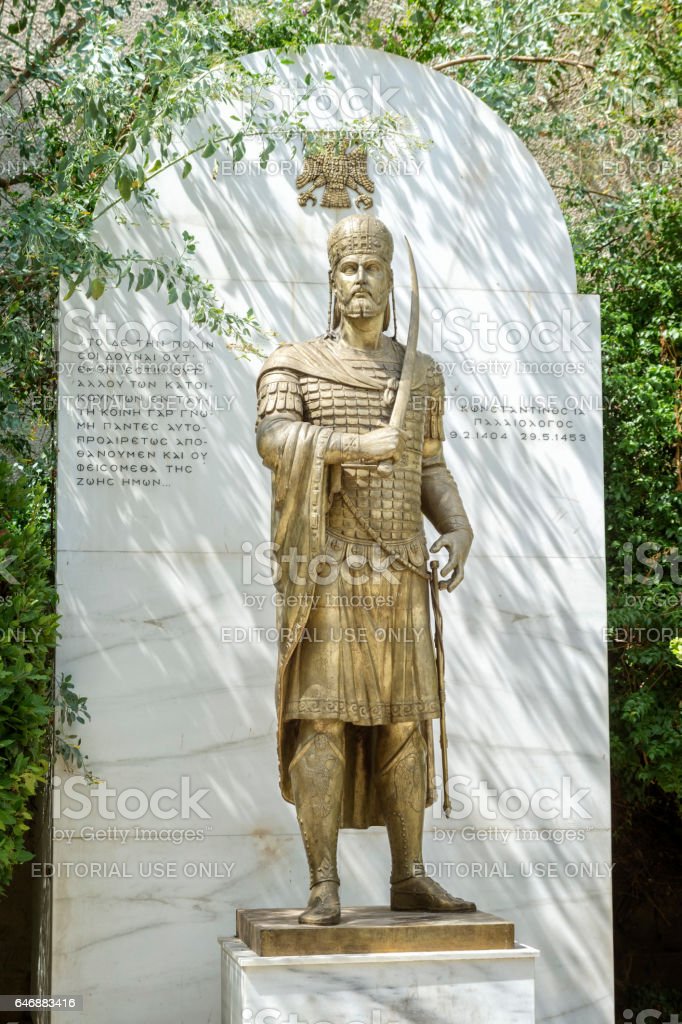 Eastern expansion against Safavids from Iran and Ottoman conquest of Arab lands
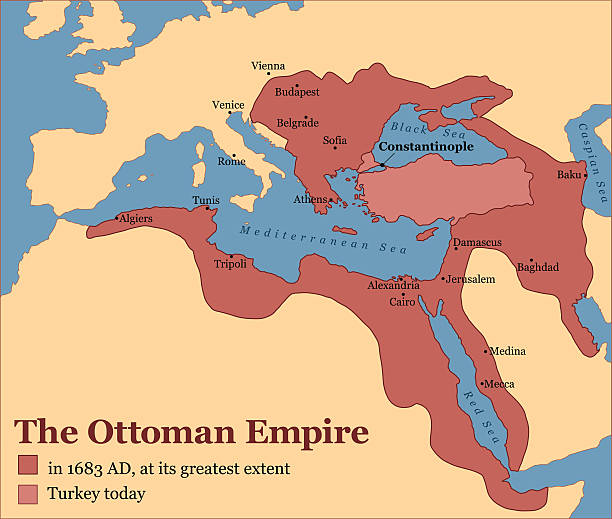 The “Turkish threat” to Europe European campaigns of Sultan Suleyman I, the Magnificent (1520-1566).   1st  Siege of Vienna, 1529
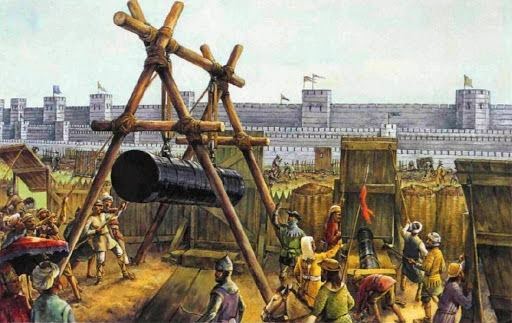 Ottoman Military Advancement
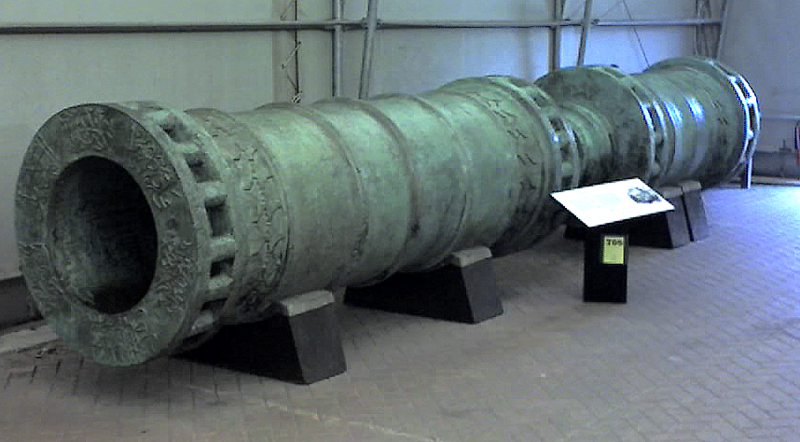 The creation of a navy  and 
      improvements in the Ottoman land army 
The development and use of 
      gunpowder weapons  by the  Janissaries.
Military professionalism and 
      superior treatment of troops relative to
      adversaries
Ottoman Ruling Elite
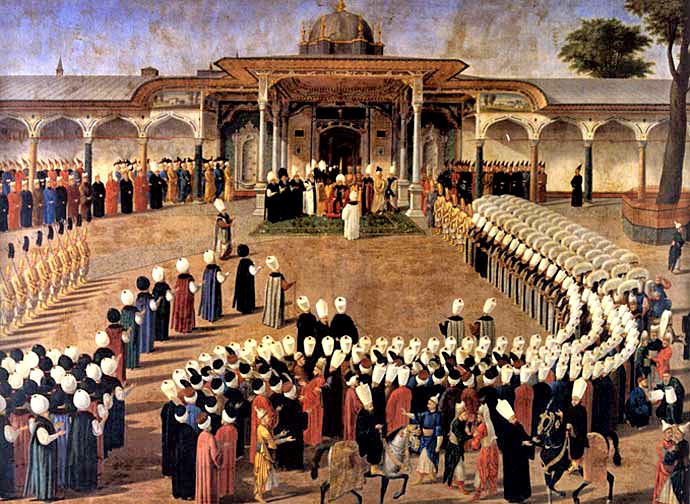 The Sultan-Caliph: an absolute monarch                                      whose right to rule derived from the House of Osman
All royal princes trained with equal claims to throne
Sultans instituted a divan (imperial council)
Grand Vizier presided over Divan;                                                   most powerful government official aside from Sultan
Principles of the Ottoman Ruling Elite
The tradition of ghaza (holy war & booty)
The legacy of urban Islamic civilization
Local custom: more interested in efficiency than uniformity
The division of society into rulers (askeris)                  and ruled (reaya)
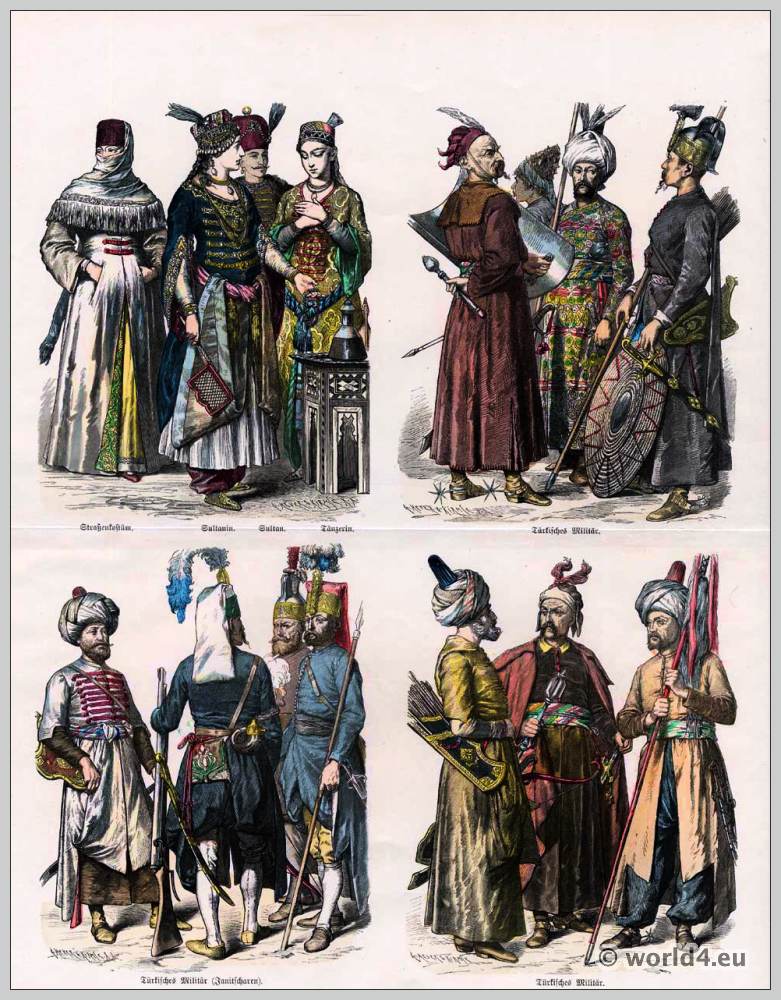 Note: 
“Ottoman” means being a member of a highly trained elite;  thus… “Ottoman”                        you were becoming – 
    not  born
“Turk” was a pejorative term!
The Ottoman Slave Elite
Devshirme (collecting):  Ottoman method of procuring slaves from among European Christian subjects
Boys (age 8 to 10 - but at times up to 20) taken way from their families, transported to Constantinople, forcefully converted to Islam and subject to hard training to become elite soldiers, military commanders,  
       and civilian administrators
Foreign-born status ensured their allegiance to sultan
The Ottoman Slave Elite
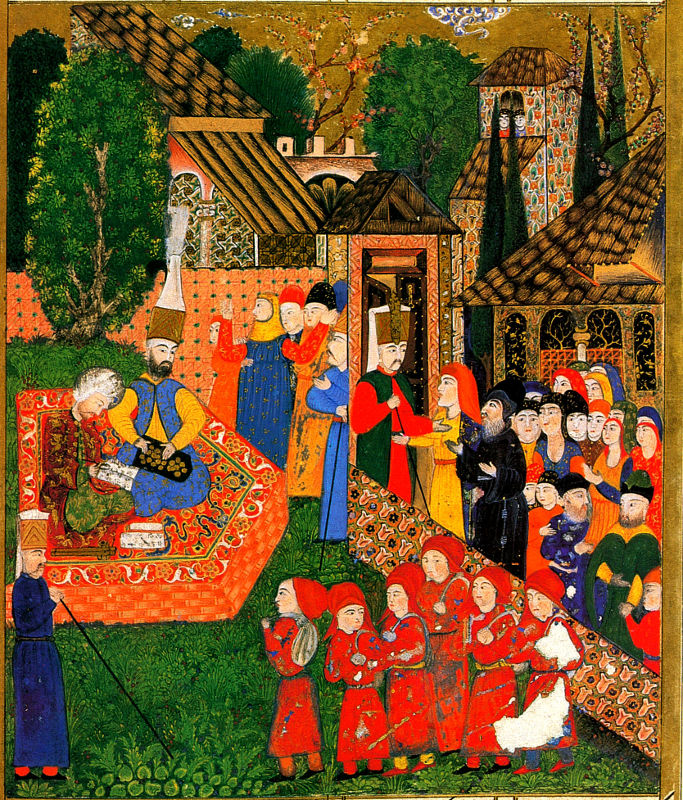 Constant infusion to the  
  Ottoman ‘elite’ of European  
Christian warrior-statesmen-slaves. 
 A tragedy for Christian families 
 and nations subject to
 the hated BLOOD TAX: 
Large number of Christian boys!
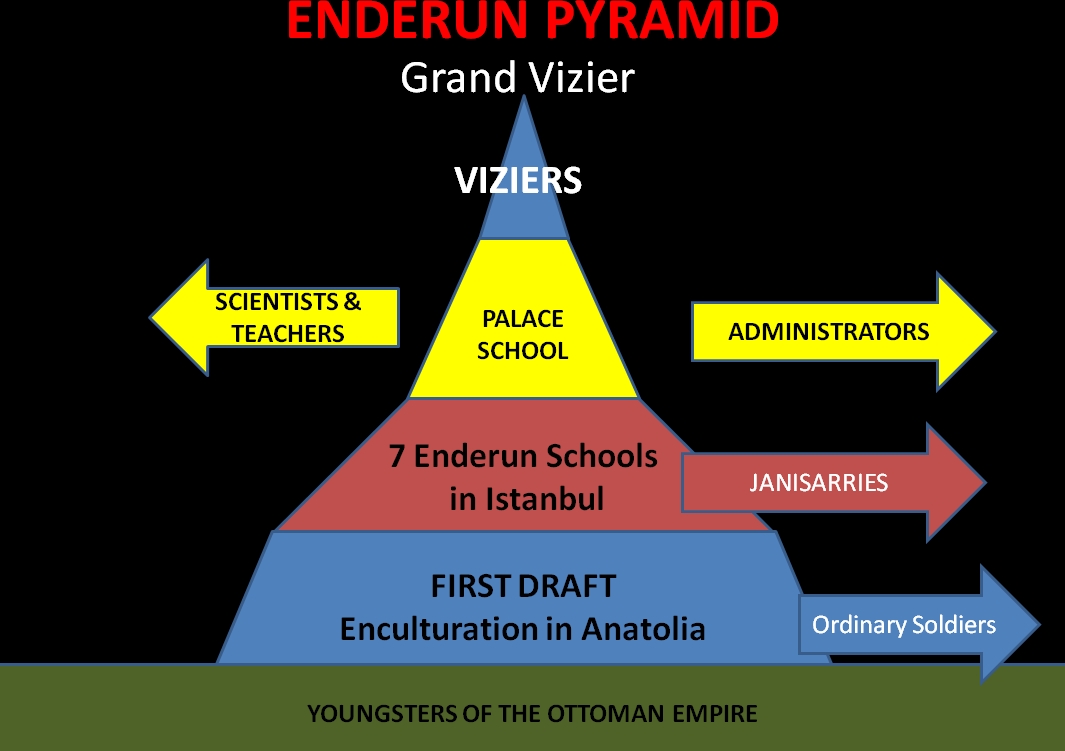 Three Branches of Ottoman Elites
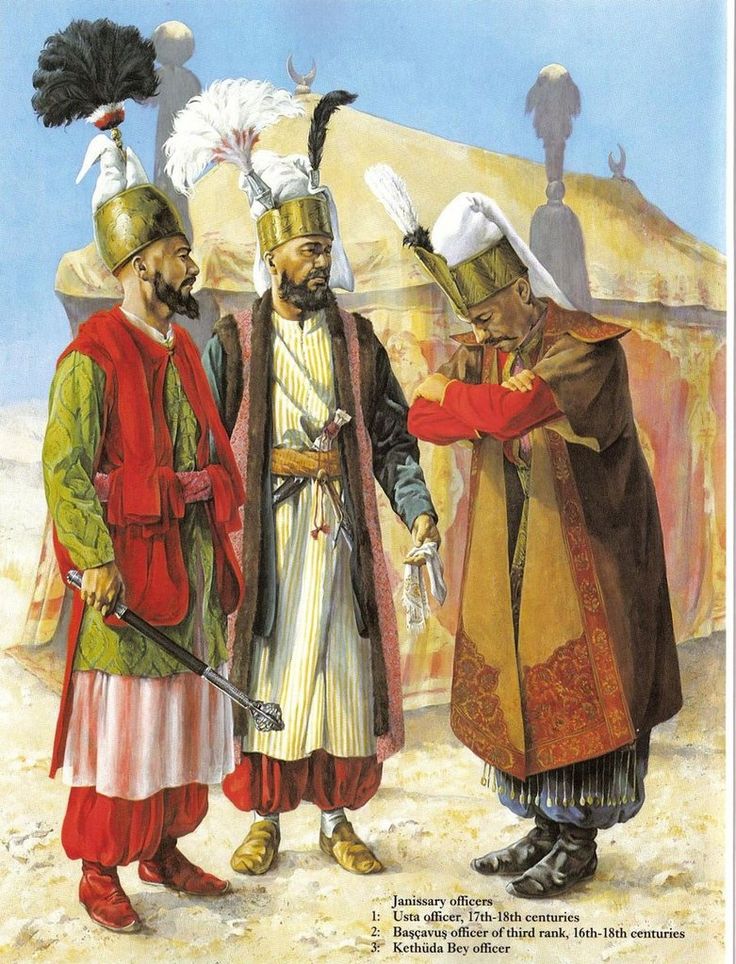 Military: 
Janissaries: max. 40,000, infantry & artillery
Sipahi: cavalry, timar holders
2. 	Civil service (high-ranking:   
    devshirme,   middle-level:  
    free-born Muslims)
Religious establishment 
The ulama and qadis (judges) 
Shaykh al-Islam: chief religious dignitary of the empire 
Sultan-caliph: religious and political leader of              the empire.
Sultans organized their non-Muslim subjects into religious communities called millets. 
Three [3] major non-Muslim religions/                            confessions were granted millet status:
Greek-Orthodox Christianity
Judaism 
Armenian Christianity
The Millet System
Permitted non-Muslims to retain                                  their religious laws, educational systems,  and communal leadership
Non-Muslims were still barred from military service; prevented from becoming members of the Ottoman ruling elite (unless converted)
The Millet System
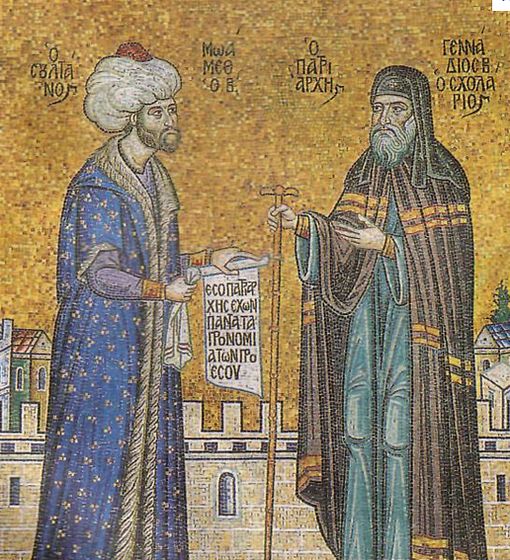 Loss of Ottoman Superiority(economic & political; external & internal factors)
Ottoman system based on conquest & exploitation of conquered territories and peoples.
    Once it stopped expanding, it entered the period of 
    decline.  Turning point:  2nd Siege of Vienna 1683
Capitulations: Commercial treaties with European Powers meant to facilitate  mutually beneficial ties but were largely exploited by European merchants (first France, 1536).
Loss of Ottoman Superiority(economic & political; external & internal factors)
Weakened Ottoman central government led to inability to fund and improve military
Losses to Austria and Russia  after the 1690s:
Treaty of Karlowitz, 1699: Loss of Hungary to Austria;  first main surrender of territory
- The Turks in the defensive – for the first time!
Treaty of Küchük Kaynarja (1774): Ended Russo-Turkish War (1768-1774)
Successive land and naval defeats of the Ottomans
Turks out of Crimea;  out of Moldavia & Wallachia (Romania)
Orthodox Russia  to “protect” Greek-Orthodox population of the Ottoman Empire
Greek ship-owners could rise Russian flag to their ships 
	and were allowed to build large ships: 
 Emergence of Greek merchant fleet used for economic 
	and later on  for military purposes –  during the Greek 	War of Independence  (1821).  
     Economic benefits & acquired maritime 	experience.
 Rise of a middle class with close connection to the  
 European political, economic and intellectual developments
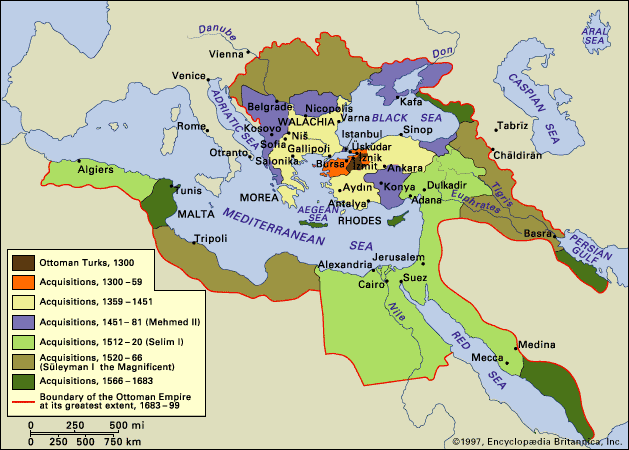 Loss of Ottoman Superiority(the changing nature of the Ottoman State)
Shah Isma‛il & the Rise of The Safavid Empire
Late 13th century: Safavid family member (Kurdish or Turkish origins) founds Sunni Sufi religious brotherhood in Azerbaijan. 
Turkish followers (Qizilbash) known as Red-headed Ones.
Isma‛il (1494-1524) proclaims himself shah in 1501
Shah Isma‛il & the Rise of The Safavid Empire
Isma‛il declares Twelver Shi’ism official, 
    compulsory state religion
Dissolves Sunni brotherhoods;  
executes those who refuse to accept Shi‛ism
Claims to be descended from the 7th Imam
Safavid empire in transition from tribal military regime                                   to absolutist bureaucratic empire.
Shah Abbas reversed decline of Safavid Empire 
Built up a standing royal army composed of ghulam (military slaves) [37,000 (Georgians & Circassians) cavalry & infantry with muskets,  artillery]
Designated Isfahan as capital (400,000 population 1598)
Established centralized government, enabling the empire to survive another century after his death (1629)
Shah Abbas I (1587-1629) & the End of the Safavid Empire
Successive shahs failed to maintain the strength of                            the standing army
1722:  Afghan rebels seized Isfahan 
	ending the Safavids
1794:  Turkish chieftain, Fath Ali Shah, established                     the Qajar dynasty (until 1920s)
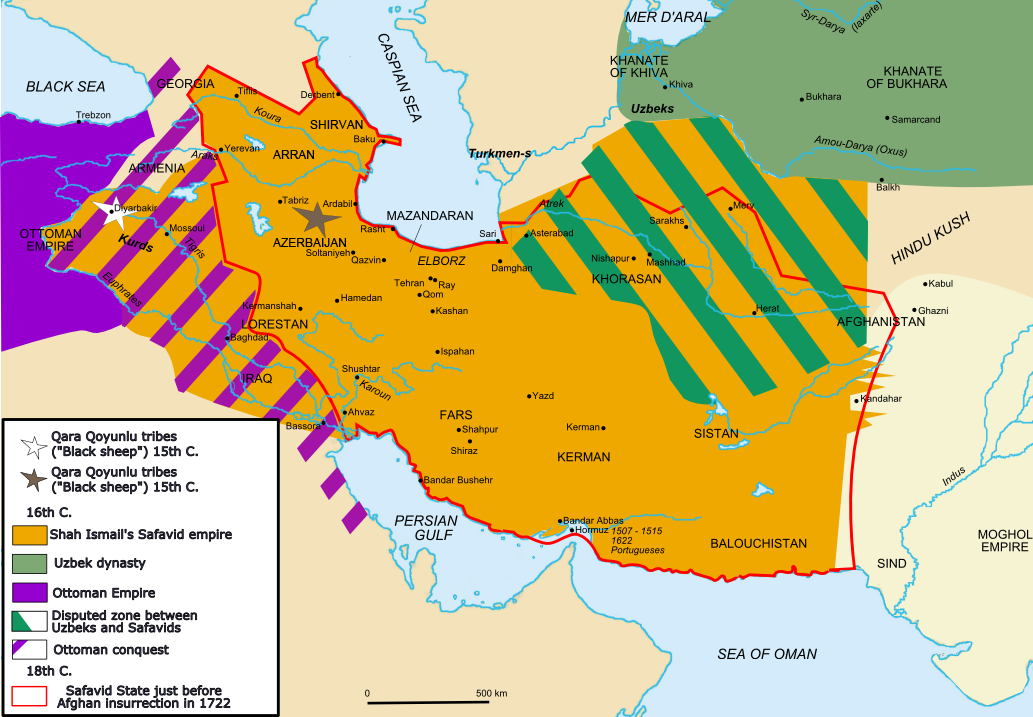 Concluding Remarks:Sunni- Shi‛a Struggle for Iraq
1508 to 1638: Ottoman-Safavid battle for Iraq
Both desired to control the Persian Gulf port of Basra & Baghdad 
Iraq a symbolic contest between Sunni Ottomans and Shi‛a Safavids
For Ottomans, Baghdad was Abbasid capital & home of founders of universal Islam
For Safavids, Iraq home to sacred Shi‛a sites Najaf & Karbala
Current sectarian divisions were implanted that period of time